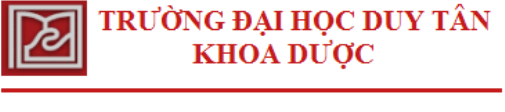 BỆNH LÝ VỎ THƯỢNG THẬN
Giảng viên hướng dẫn: Ths. Bs. NGUYỄN PHÚC HỌC.
Nhóm: 5.

 Sinh viên thực hiện:      Lê Đức Anh
		          		           Lê Tôn Viện
		          		           Võ Đình Thi
		          		           Trần Văn Thái
		          		           Nguyễn Lê Hữu Phúc.
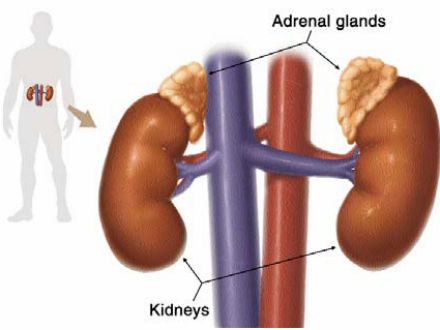 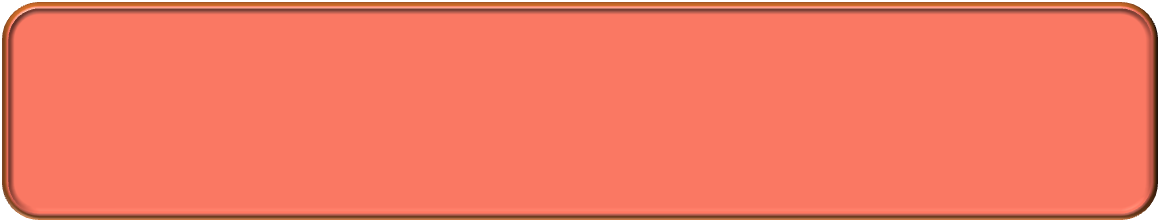 Giải phẫu sinh lý vỏ thượng thận
Tuyến thượng thận gồm hai tuyến nhỏ úp trên hai thận, mỗi tuyến nặng khoảng 4g.
sản xuất hormon chuyển hoá muối nước là mineralocorticoid
Lớp cầu
Vỏ thượng thận
ở giữa sản xuất glucocorticoid (cortisol)
Lớp bó
trong cùng bài tiết androgen
Lớp lưới
Tủy thượng thận
Nằm ở trung tâm của tuyến, sản xuất và bài tiết catecholamine
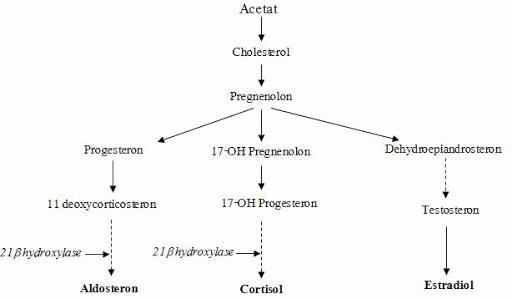 Sơ đồ: Sinh tổng hợp hormon vỏ thượng thận
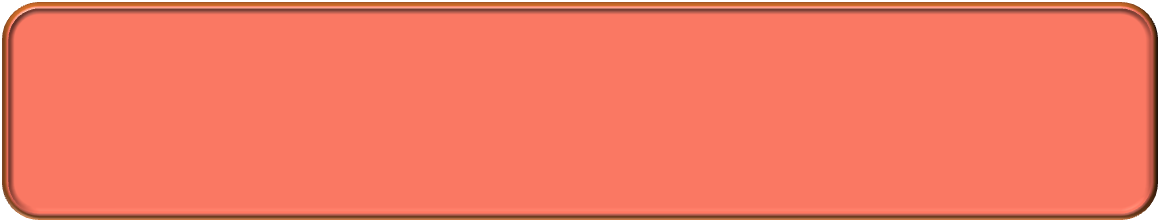 Nhóm mineralocorticoid
Chủ yếu là aldosteron chiếm 90% hoạt tính mineralocorticoid của các hormon vỏ thượng thận. Ngoài ra còn các hormon khác như DOC (deoxycorticosteron) hoạt tính = 1/50 aldosteron.
- Tác dụng trên tuyến mồ hôi, tuyến nước bọt và ruột: ảnh hưởng trên tuyến mồ hôi, tuyến nước bọt tương tự như trên ống thận. Ở ruột, aldosteron gây tăng tái hấp thu Na+ nhất là ở đại tràng kéo theo nước, Cl- và các anion khác.
          + Điều hòa bài tiết: các yếu tố đóng vai trò đặc biệt trong điều hòa bài tiết aldosteron được sắp xếp theo thứ tự mức độ quan trọng như sau:
          + Tăng nồng độ K+  trong dịch ngoại bào gây tăng bài tiết aldosteron. Nồng độ K+  chỉ tăng nhẹ cũng dẫn đến tăng bài tiết aldosteron lên vài lần.
          + Tăng hoạt tính của hệ thống renin-angiotensin dẫn đến tăng bài tiết aldosteron.
          + Tăng nồng độ Na+ trong dịch ngoại bào làm giảm nhẹ bài tiết aldosteron. Nồng độ Na+ giảm 10-20% làm tăng bài tiết aldosteron lên gấp đôi.
          Ngoài ra, aldosteron cũng được bài tiết theo nhịp sinh học tăng cao vào buổi sáng và giảm vào buổi chiều.
Nhóm glucocorticoid
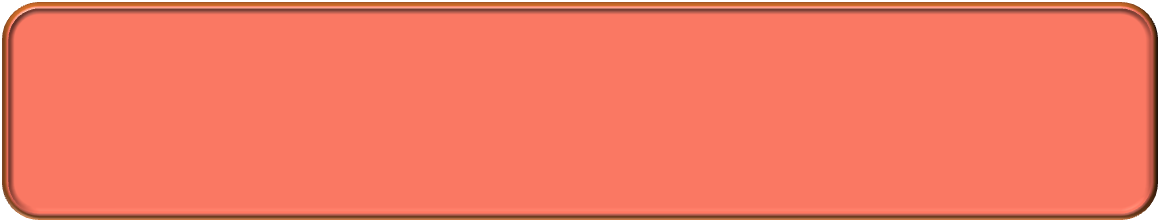 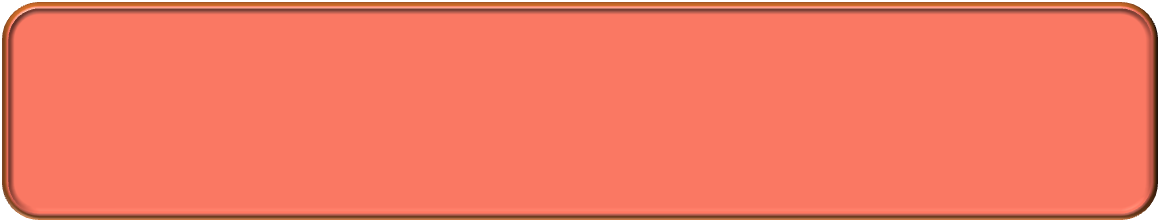 HORMON TỦY THƯỢNG THẬN
LƯU Ý
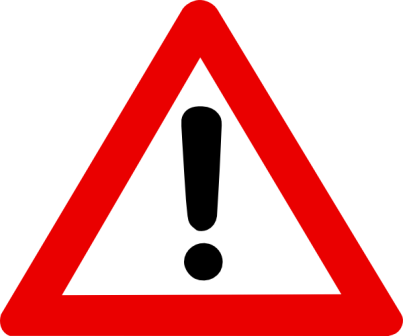 Tủy thượng thận và hệ thần kinh giao cảm (sợi hậu hạch tiết noradrenalin) hoạt động liên hệ mật thiết với nhau: hỗ trợ hoặc thay thế cho nhau. Hầu như tất cả các cơ quan khi bị kích thích bởi hoạt tính giao cảm chịu cùng lúc tác động của thần kinh giao cảm và hormon tủy thượng thận. Ngoài ra có những cấu trúc của cơ thể không có sự phân bố của thần kinh giao cảm sẽ nhận được sự chi phối của hormon tủy thượng thận.
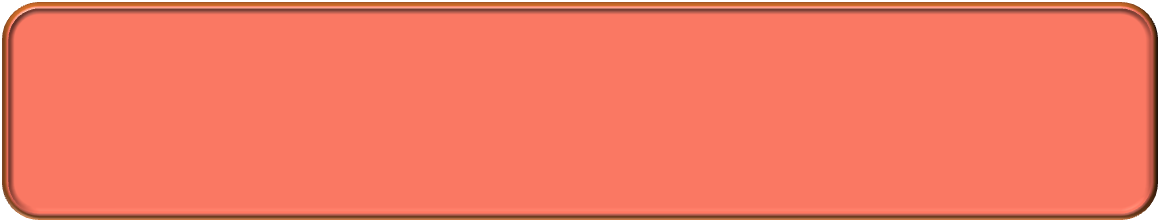 Cường aldosterone vỏ thượng thận
Nguyên nhân
Định nghĩa
Dư thừa aldosterone
Hiếm hoi, cường aldosterone
Cường Aldosterone là một loại rối loạn nội tiết dẫn đến cao huyết áp. Tuyến thượng thận sản xuất một số hormone cần thiết. Một trong số này là aldosterone.
Trong cường aldosterone, tuyến thượng thận sản xuất quá nhiều aldosterone, khiến thải kali và giữ lại natri. Natri dư thừa giữ nước, tăng lượng máu và huyết áp.
Sự phát triển lành tính (u tuyến thượng thận aldosteronoma) trong tuyến thượng thận –vấn đề còn được gọi là hội chứng của Conn.
Hoạt động quá mức của cả hai tuyến thượng thận.
Tăng trưởng ung thư (ác tính) các lớp ngoài (vỏ) của tuyến thượng thận.
Một loại hiếm của cường aldosterone gọi là aldosteronism glucocorticoid (GRA) chạy trong gia đình và nguyên nhân gây huyết áp cao ở trẻ em và thanh thiếu niên.
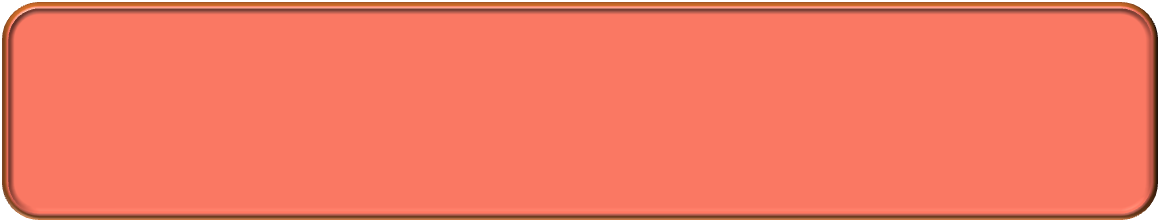 Triệu chứng
Lâm sàng
Cận lâm sàng
Thử nghiệm Fludrocortisone (FST).
Tăng huyết áp trung bình đến nặng.
Tăng huyết áp mặc dù có dùng một số thuốc để kiểm soát.
Tăng huyết áp cùng với mức kali máu thấp (hạ kali máu).
Chụp cắt lớp vi tính ổ bụng (CT scan).
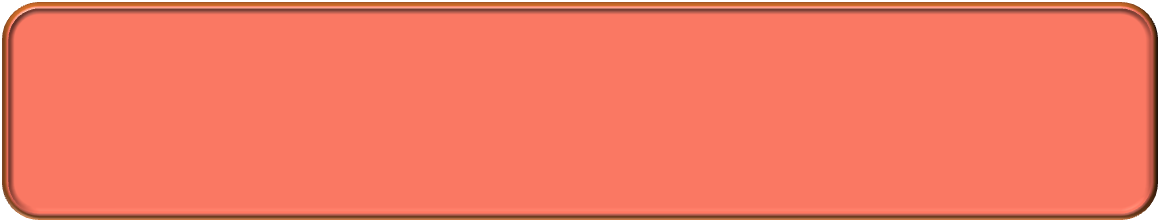 ĐIỀU TRỊ
Đối kháng 
thụ thể
khối u tuyến thượng thận
hai tuyến thượng thận
hoạt động quá mức
Phẫu thuật cắt bỏ tuyến.
Chặn aldosterone bằng thuốc chặn aldosterone (thuốc đối kháng thụ thể mineralocorticoid) và thay đổi lối sống
Sự kết hợp thuốc và thay đổi lối sống có thể chữa trị hiệu quả cường aldosterone
Inspra
spironolactone (Aldactone)
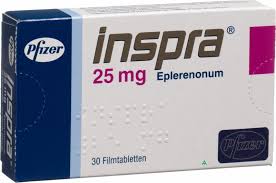 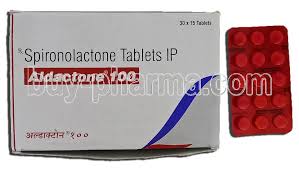 316,563 đồng/ hộp
1,195 đồng/ viên
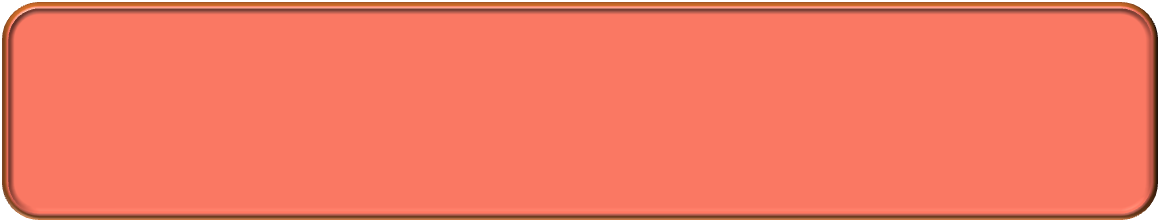 CƯỜNG VỎ THƯỢNG THẬN
Định nghĩa
Sự gia tăng mạn tính hormon glucocorticoid do nhiều nguyên nhân khác nhau
Nguyên nhân
Hội chứng tiết ACTH tại chỗ
U tuyến thượng thận
Bệnh Cushin
- Sự tiết ACTH và cortisol bệnh Cushing nhiều và cũng liên tục hơn.
- Tuy nhiên các triệu chứng điển hình của hội chứng Cushing lại ít gặp vì sự tăng tiết cortisol xảy ra nhanh và bệnh nhân kém ăn, ngoài ra còn có các biểu hiện khác của bệnh ác tính.
- U tăng tiết cortisol tự phát, tuyến yên sẽ bị ức chế và sự tiết ACTH giảm
- U tuyến của tuyến thượng thận thường chỉ tiết cortisol.
- Ung thư biểu mô tuyến thượng thận tiết nhiều loại hormon thượng thận và cả tiền chất của nó.
- Sự tăng tiết ACTH xảy ra từng đợt ngẫu nhiên gây ra sự tăng tiết cortisol không còn tuân theo nhịp điệu trong ngày.
- 90% trường hợp bệnh Cushing gây ra do u tuyến của tuyến yên
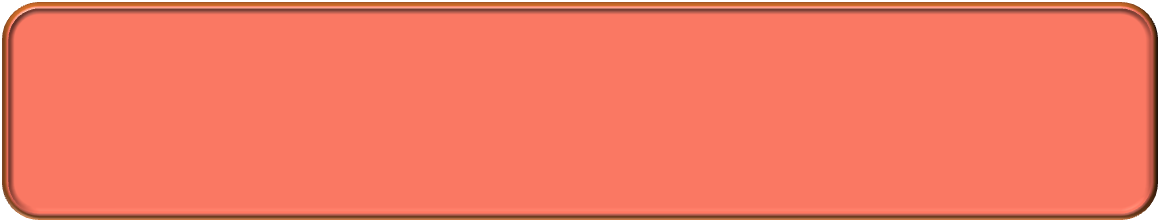 TRIỆU CHỨNG
Cận lâm sàng
Lâm sàng
‒ Mập phì trung tâm, thay đổi ở da (da teo, mỏng, dễ bầm máu, vết nứt da), rậm lông
‒ Tăng huyết áp
‒ Rối loạn sinh dục, rối loạn thần kinh tâm lý 
‒ Yếu cơ, loãng xương, sỏi thận
‒ Khát và tiểu nhiều.
- Nghiệm pháp ức chế bằng Dexamethason qua đêm kết hợp đo cortisol trong nước tiểu (nghiệm pháp tầm soát)
- Đo cortisol tự do trong nước tiểu:Khảo sát sự thay đổi nhịp điệu trong ngày: nồng độ cortisol huyết thanh 7 μg/dL lúc 24h được xem là đặc hiệu cho hội chứng Cushing. 
- Nghiệm pháp ức chế bằng dexamethason liều thấp
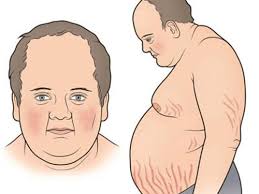 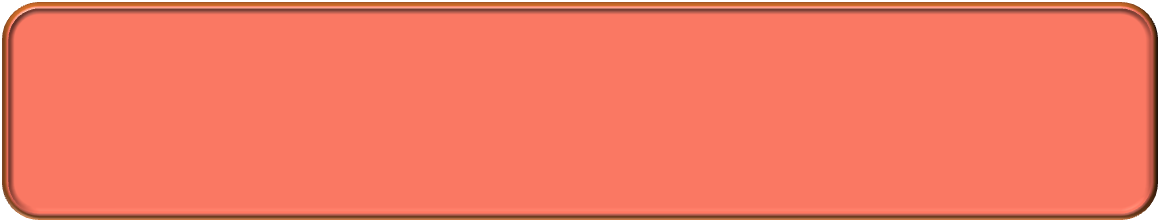 ĐIỀU TRỊ
Bệnh cushing và U tuyến thượng thận: phương pháp điều trị tốt nhất là phẫu thuật
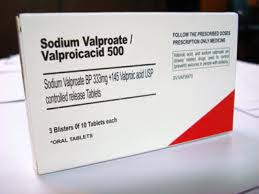 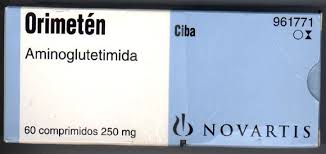 Thuốc ức chế cortisol
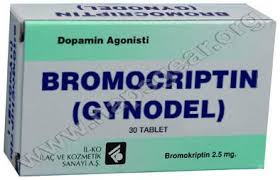 +
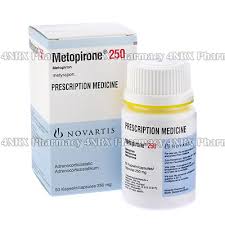 150,000 đồng/ hộp
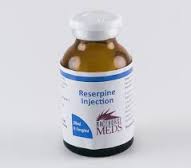 8,750 đồng/ viên
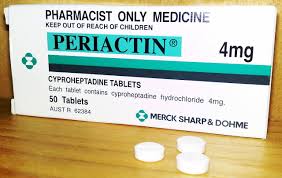 18,941 đồng/ viên
1,100 đồng/ viên
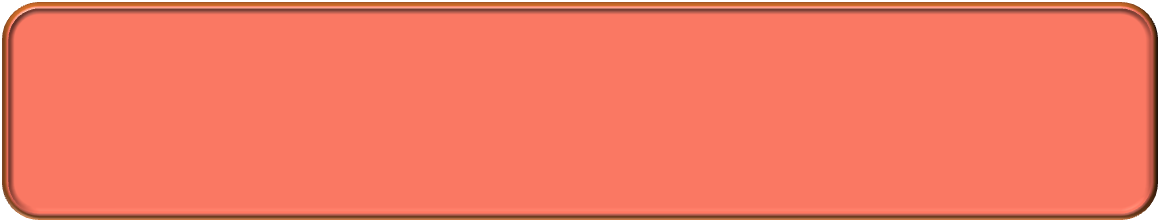 SUY VỎ THƯỢNG THẬN CẤP
Nguyên nhân
Suy thượng thận cấp xảy ra do thiếu cortisol là một tình trạng cấp cứu.
Đợt cấp hay gặp do suy thượng thận tiên phát (bệnh Addison) nhiều hơn là do suy thượng thận thứ phát do tổn thương từ tuyến yên. Đợt cấp có thể xảy ra trong những tình huống:
- Sau stress như chấn thương, phẫu thuật, nhiễm trùng hoặc ăn kiêng kéo dài.
- Bệnh nhân suy vỏ thượng thận mạn tính ngừng đột ngột hormon vỏ thượng thận
- Sau phẫu thuật cắt thượng thận hai bên
- Phá hủy tuyến yên đột ngột
Triệu chứng
Lâm sàng:
Đau đầu, mệt mỏi, buồn nôn và nôn, đau bụng, ỉa chảy
xanh tím, mất nước, da sạm, lông nách thưa thớtNhiễm khuẩn huyết do não mô cầu có thể gây suy thượng thận do nhồi máu thượng thận (hội chứng Waterhouse - Friderichsen)
Cận lâm sàng:
Số lượng bạch cầu ưa acid có thể tăng, giảm natri, máu giảm; tăng kali máu, giảm đường máu. Có thể tăng calci máu. 
Nếu suy thượng thận cấp được khởi phát bởi nhiễm trùng thì cấy máu, ACTH huyết tương tăng rõ rệt nếu bệnh nhân có tổn thương thượng thận tiên phát (thường là ACTH > 200 µ/ml).
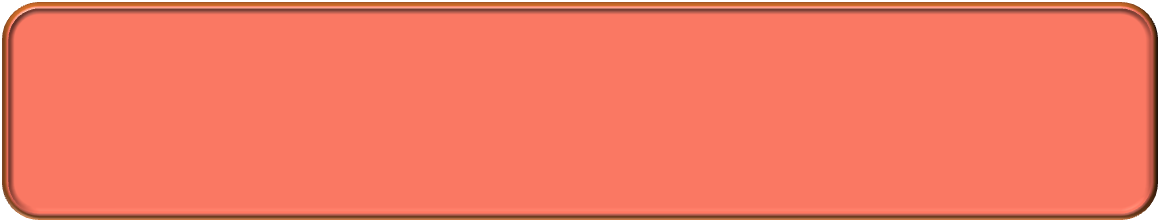 ĐIỀU TRỊ
Điều trị cấp tính
Giai đoạn phục hồi
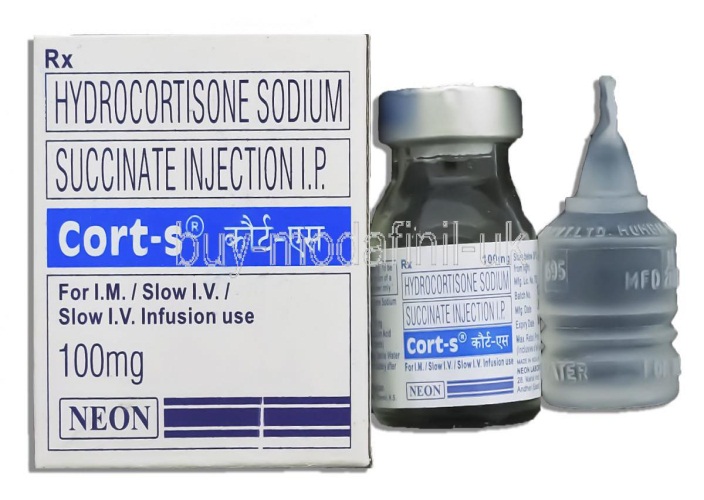 - Khi bệnh nhân ăn được bằng đường miệng, dùng hydrocortison uống 10 - 20 mg/ 6 giờ và giảm liều dùng để duy trì ở mức phù hợp. 
‒ Nhiều bệnh nhân sau này cần liều hydrocortison 2 lần/ngày (sáng 10 - 20 mg, chiều 5 - 10 mg), dùng corticoid khoáng là không cần thiết khi đang sử dụng một lượng lớn hydrocortison, nhưng khi giảm liều hydrocortison thì cần thêm fludrocortison acetat 0,05 - 0,2 mg/ngày.
‒ Một số bệnh nhân cần dùng fludrocortison hoặc bị phù ở liều trên 0,05 mg chỉ 1- 2 lần/ tuần. 
‒ Bệnh nhân đã có một đợt cấp suy thượng thận thì cần phải thăm dò đánh giá mức độ suy thượng thận lâu dài và tìm nguyên nhân nếu có thể
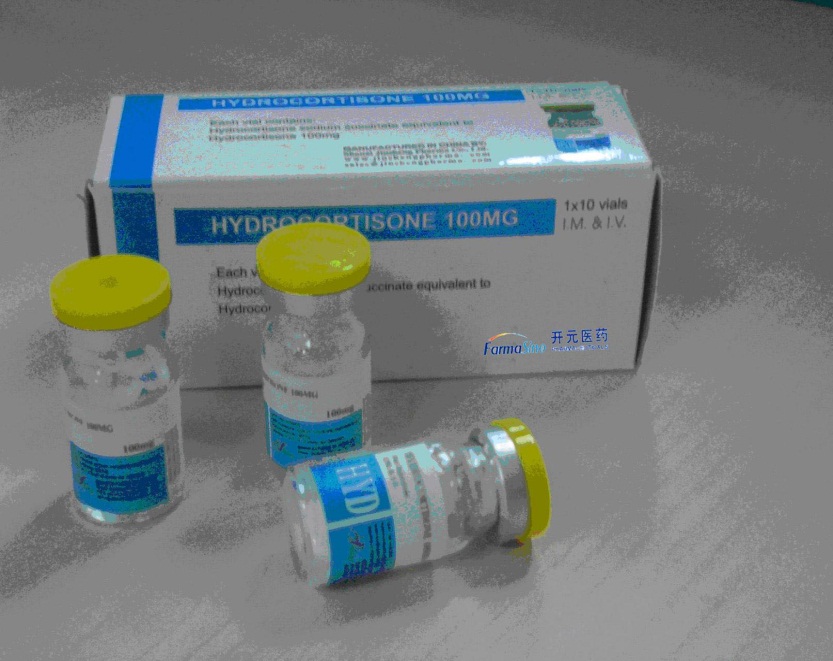 15,569 đồng/ ống
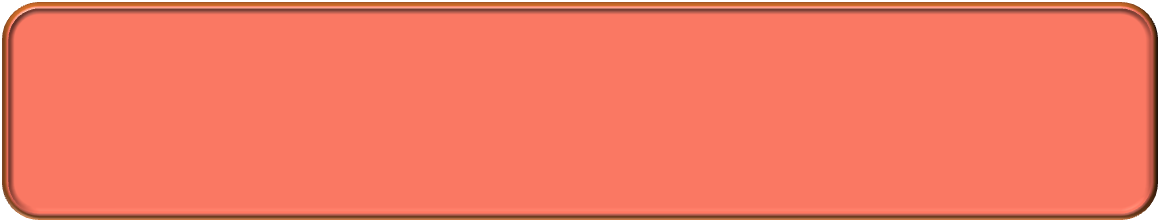 SUY VỎ THƯỢNG THẬN MẠN
Nguyên nhân
Do sự phá hủy hoặc rối loạn chức năng của vỏ thượng thận.
Bệnh được đặc trưng bởi sự thiếu hụt mạn tính cortisol, aldosteron và androgen thượng thận, gây sạm da kín đáo hoặc rõ rệt. Mất nước, mất natri và tăng kali có thể xảy ra trong suy thượng thận tiên phát. 
suy tuyến yên (teo, hoại tử, khối u), sự sản xuất corticoid khoáng (đựợc kiểm soát bởi hệ renin - angiotensin) vẫn được duy trì nên không có tăng kali máuBệnh có thể đơn độc hoặc nằm trong hội chứng đa tuyến nội tiết tự miễn
Triệu chứng
Lâm sàng
- Các triệu chứng bao gồm yếu, mệt mỏi, gầy sút, đau cơ, đau khớp, sốt, chán ăn, nôn và buồn nôn, lo âu, dễ bị kích thích.
- Sạm da toàn thân, cả vùng kín và vùng hở, nhiều tàn nhang.
- Nếu xảy ra hạ đường huyết thì bệnh nhân càng yếu hơn 
- Các triệu chứng khác có thể gồm tim nhỏ, tăng sản mô lympho, lông nách, lông mu ít (nhất là ở nữ).
Cận lâm sàng
- Bạch cầu trung tính giảm vừa phải, tăng lympho bào và số lượng bạch cầu ưa acid vượt quá 300/ ml máu. 
- Đường máu lúc đói tháp. Calci máu có thể tăng.
- Cortisol huyết tương thấp (< 5mg/dl) Kháng thể kháng thượng thận được thấy trong huyết thanh vào khoảng 50% các trường hợp bệnh Addison tự miễn
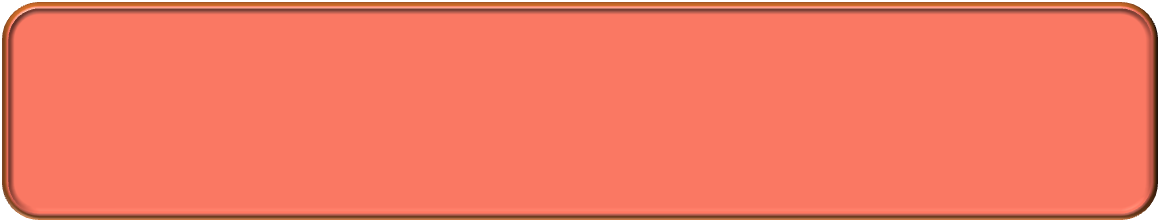 ĐIỀU TRỊ
Biện pháp chung
Điều trị ngay và tích cực tất cả các nhiễm trùng, đồng thời tăng liều hydrocortison cho phù hợp.
Đặc hiệu
Glucocorticoid + mineralocorticoid
Hydrocortison là thuốc được lựa chọn, hầu hết các bệnh nhân Addison dùng đường uống với liều duy trì 15 - 25 mg/ngày chia làm 2 lần: 2/3 liều uống vào buổi sáng và 1/3 liều uống vào lúc chiều tôi. 
Prednison với liều 3 mg sáng và 2 mg chiều tối
Fludrocortison acetat có tác dụng giữ muối mạnh. Liều uống 0,05 mg - 0,3 mg/ngày
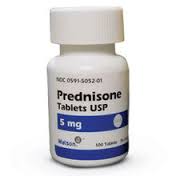 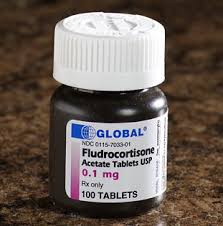 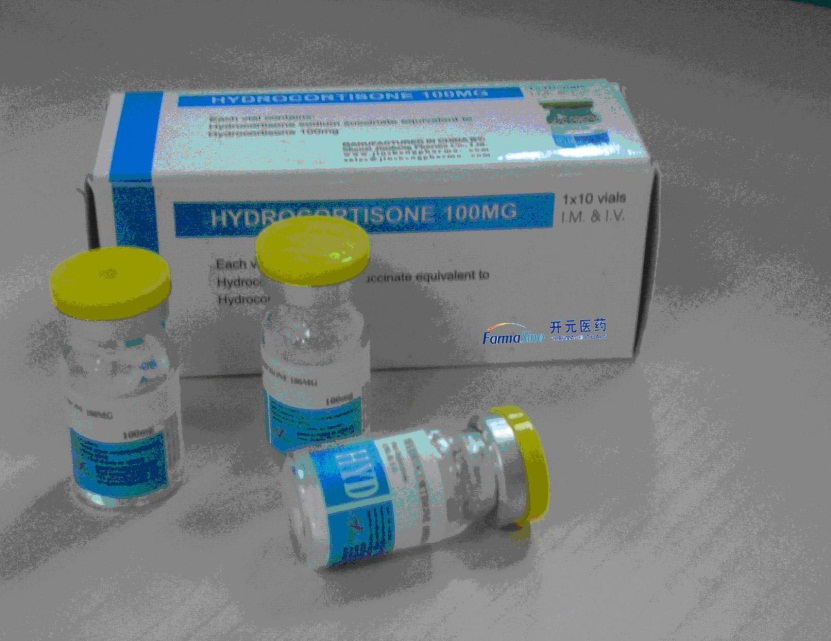 1,825 đồng/1 viên
15,569 đồng/ ống
18,485 đồng/1 viên
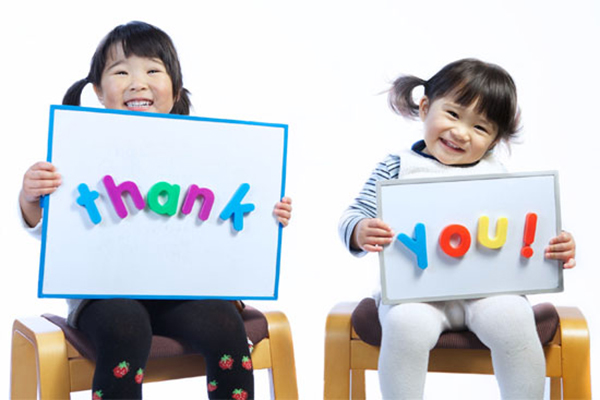